Optimizing Thermal Power Plant Auxiliary Power Consumption Through Unconventional Innovative ApproachesatSasan Power Limited
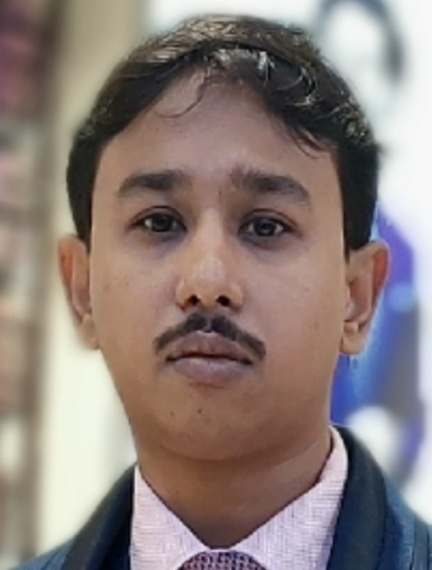 Arijit DebroyDGM (O&E)
Sasan Power LimitedExperience – 13 years for O&M of Thermal Power Plant
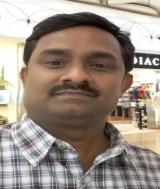 Prakash UpadhyayHOD (Operation)Sasan Power LimitedExperience – 26 years for O&M of Thermal Power Plant
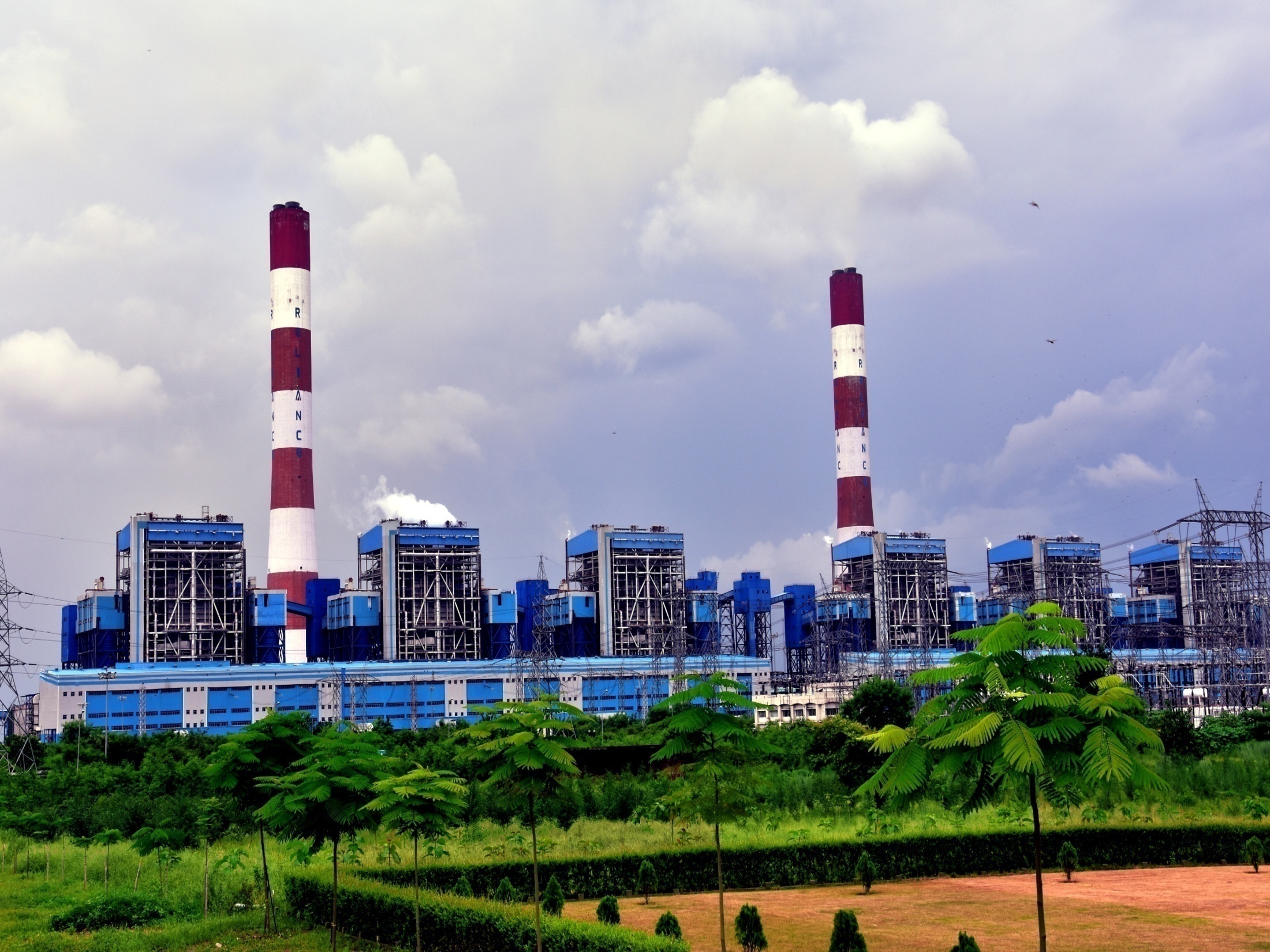 SASAN POWER LIMITED ISO-9001,ISO-14001,ISO 45001 & ISO 50001 Certified Company World’s Largest Integrated Coal Mine and Power Project At A Single Location
Sasan Project Salient Features
The First Integrated Ultra Mega Power Project along with Integrated Captive Mine which provides power at most competitive tariff in the country to 14 DISCOMs in 7 states.
First and Only Ultra Mega Power Project based on Domestic coal with 20 MTPA Coal Production capacity & “State of Art” mining equipment and Largest Size HEMM
Super Critical Technology which reduces approx 2.5 MMT of carbon di-oxide emission over a time span of 25 years.
Sasan Power Limited clocked more than 94% PLF (Plant Load Factor) from FY’19 to FY’22, thus consolidating its top-most position amongst all thermal power plants of India for four consecutive years. This FY’24 it stands in 2nd Position till January 2024.
Lowest Specific Water Consumption amongst all similar capacity supercritical thermal power plants in India (SWC <1.85 m3/MWh)
Environment friendly, Cheapest, Fastest Overland conveying system of length 14.2 km conveying 4500 TPH coal with VFD driven drive at 5.6 m/s belt speed
Robust Power Evacuation –  4 transmission lines of 765 kV and 4 lines of  400 kV.
4
Performance Parameters: Y-o-Y Progress
5
Best in Class APC Reduction Practices (1/2)
CEP stage reduction from 8 numbers to 7 numbers to reduce throttling losses due to Deaerator CV for which current reduced from 220A to 190 A; thus, saving 14.55 MUs per annum for the Station
Stoppage of AC Scanner Air Fan by providing the required cooling air through Cold PA fan
Start-up with TDBFPs to reduce APC by keeping MDBFP in standby during start up for 5 hours is 16000 kWh for each Start up.
Boiler filling with BFPT Booster Pump instead of MDBFP.
Winterization Plan (from November to February ~ 120 days) includes stoppage of:
02 nos. of CW Pumps. (each of loading 3500 kW)
04 nos. of ACW Pumps (each of loading 170 kW)
CT Fans (72 numbers for Station each of loading 60 kW)
Air Washer Unit System Pumps & Fans (each of loading 25 kW & 80 kW respectively)
HVAC Screw Chillers (2 nos. each of capacity 180 kW)
Impeller trimming of CCCW pumps by 5% to save 2.4 MUs for the Station
6
Best in Class APC Reduction Practices (2/2)
Five Coal Mill Operation at or more than full load (>660MW) started whenever total coal flow <350TPH to save approximately 1250 kWh per unit.
Orifice installation in Service Airline at selected locations of usage during cleaning activities in all units to reduce the Compressed Air power consumption. Also, one compressor (4 numbers are run in place of 5 numbers as per OEM) is taken shutdown during late night hours to save energy.
Stoppage of some low load consuming equipment that are stopped throughout the year in SPL:
Oil gun cooling fan by providing the supply from FD fan discharge line
APH Guide Bearing LOPs in all units saving 0.13 MUs per annum for the Station
In-plant Raw Water Pump by using natural RL difference and gravity flow of water to Cascade Aerator
BCP Cooling Water Pump by deploying the CCCW pressure for cooling of heat barrier
Hot-well Make-up Pump – Normal makeup was previous standard & emergency makeup only during startups. Later, makeup sourced from emergency line via CST.
LOP stoppage of Standby Mill saving 0.03 MUs per annum for the Station
7
Unconventional Practices Deployed at SPL
No. 1 – Modifications in Seal Air System
In thermal power generating units using pulverized  coal combustion technology for power generation have an inevitable Sealing Air system whose main purpose is to boost and maintain the pressure of seal air above the pulverized coal transporting primary air (PA) pressure so that the pulverized coal particles do no damage to the costly ancillary rotary driving arrangements.
The system is so vital that usually the principle of  redundancy is kept by providing two seal air fans,  one in operation and another in standby condition, to  eradicate any form of emergency.
We have taken innovative measures to  optimize the sizing requirements of the system.
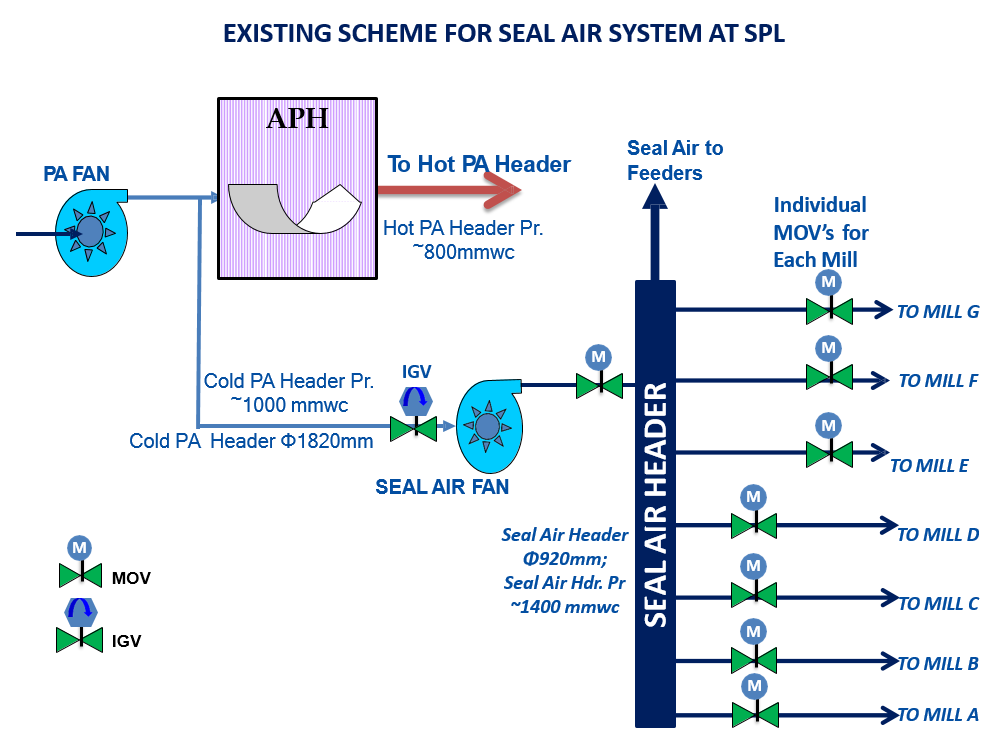 8
Unconventional Practices Deployed at SPL
No. 1 – Modifications in Seal Air System
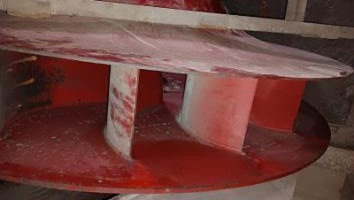 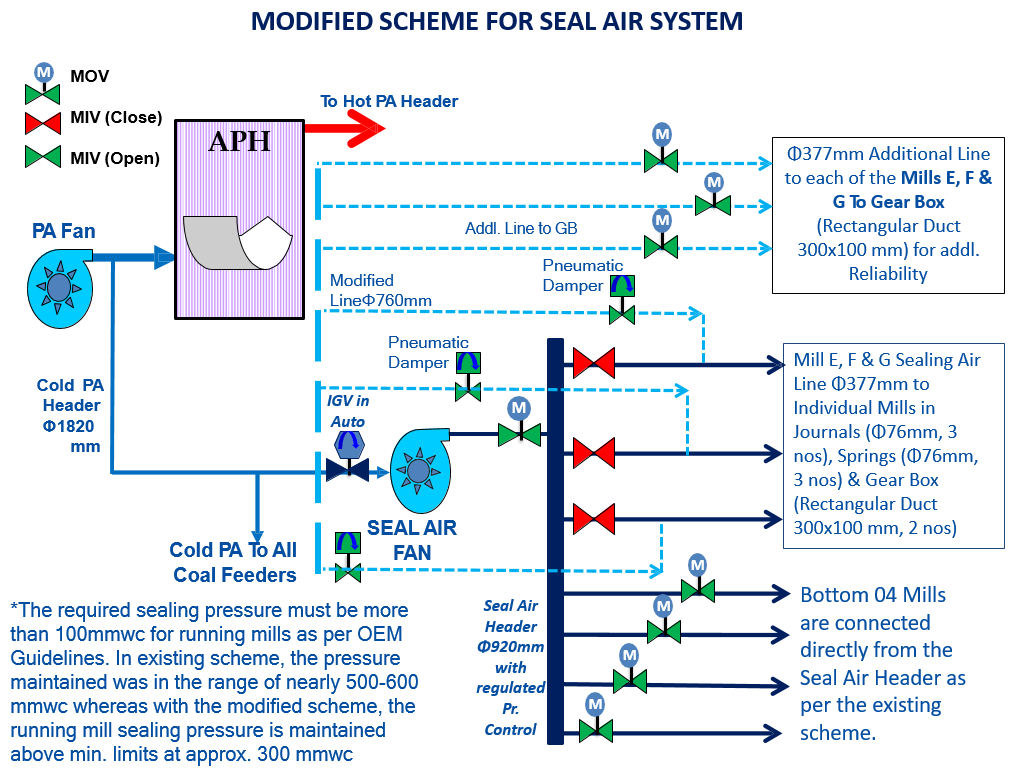 Modification – 1 : Auto Operation of IGV
Modification – 2 : Restructuring the flow path of Coal PA to the top 03 mills and the Gear Box (for reliability enhancement)
Modification – 3 : As requirement of Boosted Air Flow reduced, trimming of the Seal Air Fan impeller was done by 10%
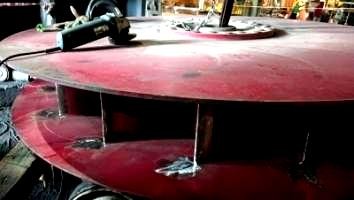 Seal Air Fan Untrimmed & Trimmed Impeller
9
Unconventional Practices Deployed at SPL
No. 2 – Modification in Mill Clean-Out-Conveyor (COC) System
10
Unconventional Practices Deployed at SPL
No. 2 – Modification in Mill Clean-Out-Conveyor (COC) System
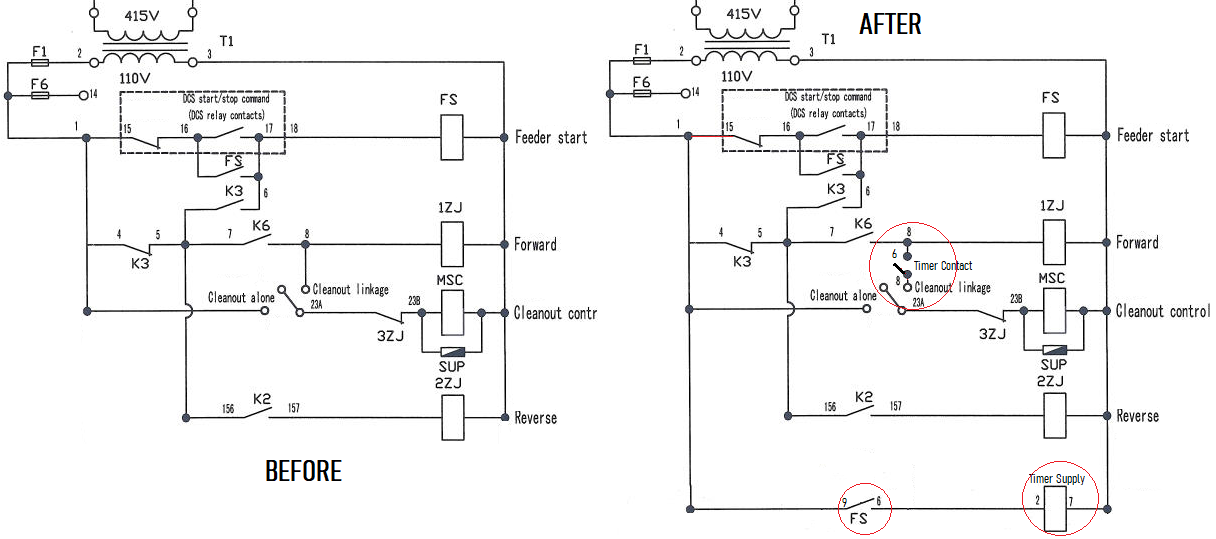 11
Unconventional Practices Deployed at SPL
No. 3 – Modifications in SCAPH System
12
Unconventional Practices Deployed at SPL
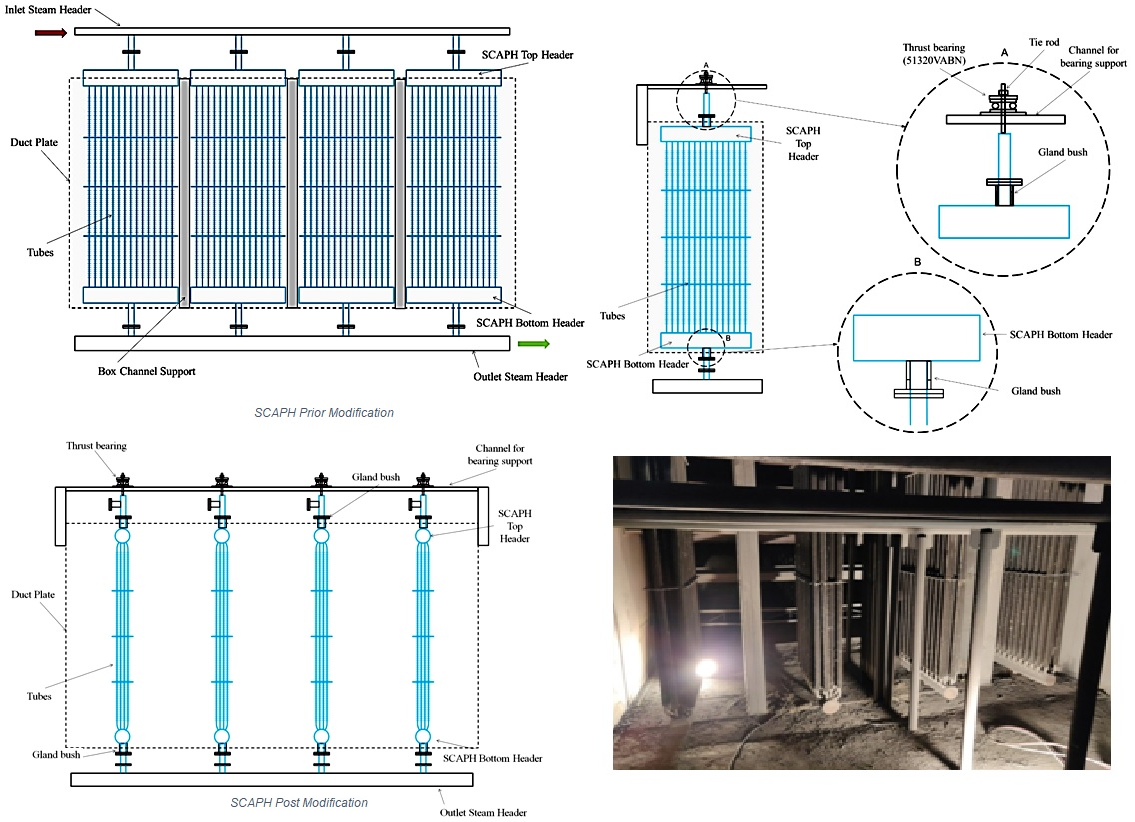 13
Unconventional Practices Deployed at SPL
No. 4 – Modifications in Air Washer Units (AWU) System
14
Think Big, Think Fast, Think Ahead. Ideas Are No One’s Monopoly.
- Dhirubhai  AmbaniFounder, Reliance Group
THANK YOU
From Arijit Debroy & PC Upadhyay
Sasan Power Limited